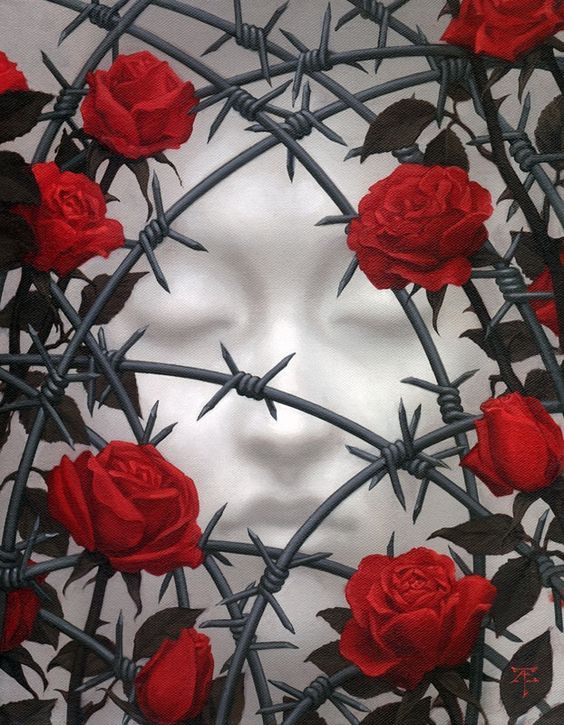 THANKFUL FOR THE THORNS
Text: Psalm 116:1–19
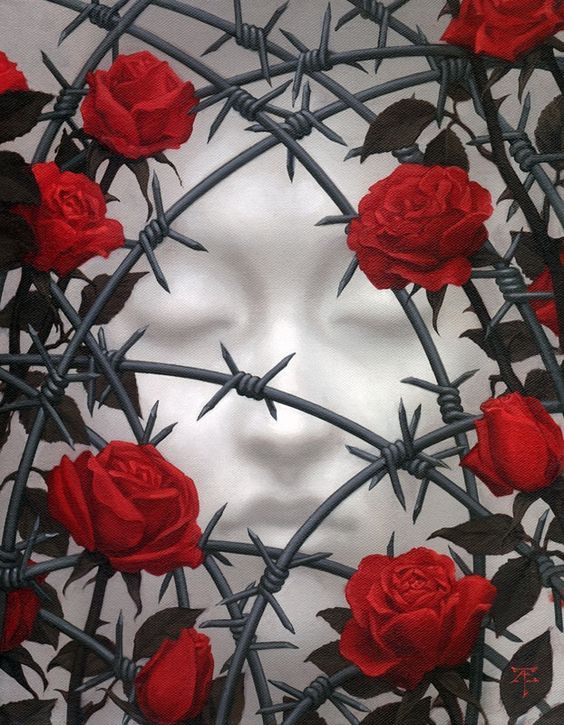 What Kinds of Things Do We Often Forget to Thank God For?
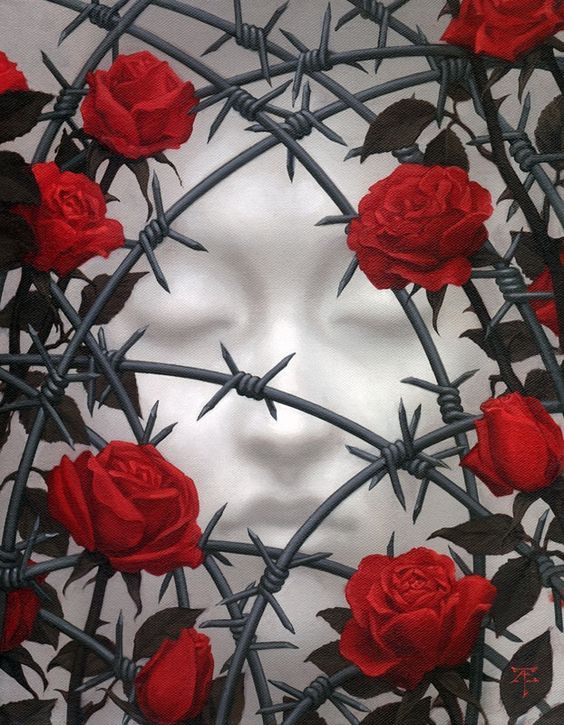 I. WE OFTEN FAIL TO BE THANKFUL FOR THE ANGUISH OF LIFE (Psalm 116:1-4)
“And worked them ruthlessly.
14. They made their lives bitter with hard labor in brick and mortar and with all kinds of work in the fields; in all their hard labor the Egyptians used them ruthlessly.”
			Exodus 1:13,14
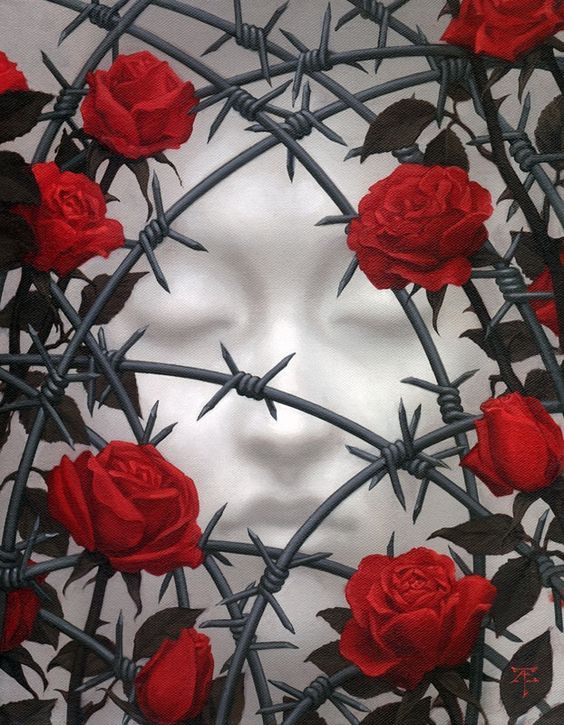 I. WE OFTEN FAIL TO BE THANKFUL FOR THE ANGUISH OF LIFE (Psalm 116:1-4)
“The Israelites groaned in their slavery and cried out, and their cry for help because of their slavery went up to God.”
			      Exodus 2:24
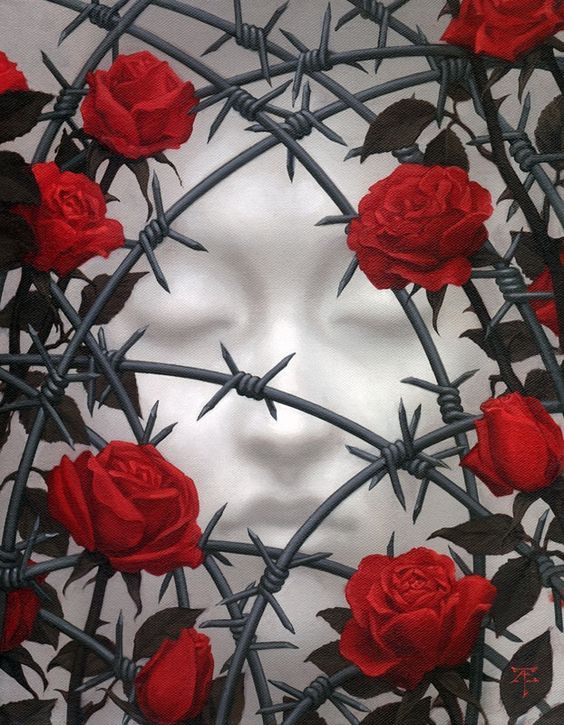 I. WE OFTEN FAIL TO BE THANKFUL FOR THE ANGUISH OF LIFE (Psalm 116:1-4)
“The cords of death entangled me, the anguish of the grave came upon me; I was overcome by trouble and sorrow.”
			     Psalm 116:3
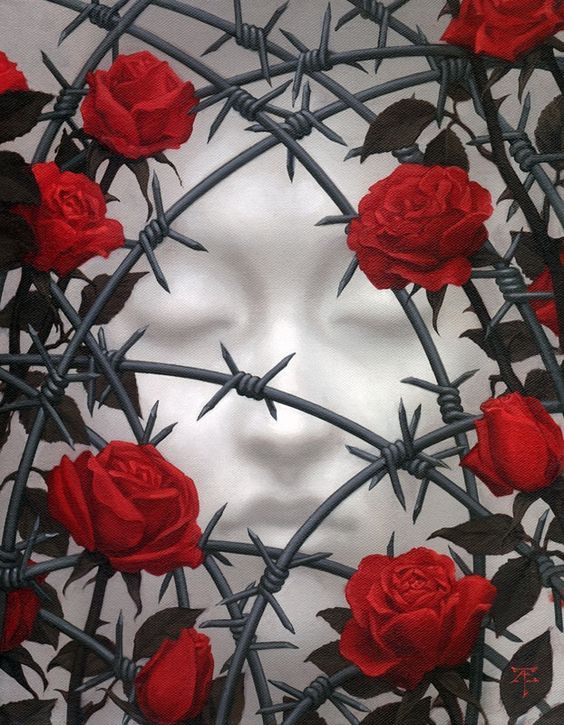 I. WE OFTEN FAIL TO BE THANKFUL FOR THE ANGUISH OF LIFE (Psalm 116:1-4)
“fixing our eyes on Jesus, the pioneer and perfecter of faith. For the joy set before him he endured the cross, scorning its shame, and sat down at the right hand of the throne of God.”
			Hebrews 12:2
II. WE OFTEN FAIL TO BE THANKFUL FOR THE MERCY OF LIFE (Psalm 116:5-11)
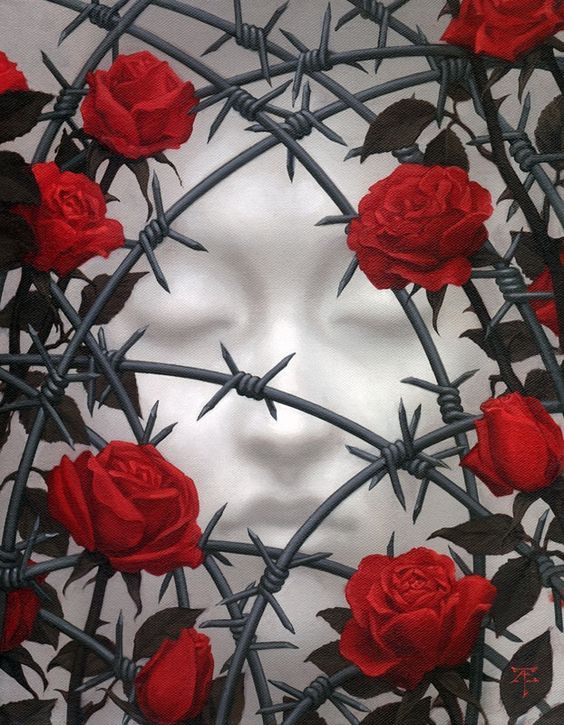 I trusted in the Lord when I said,
    “I am greatly afflicted”;
			Psalm 116:10
II. WE OFTEN FAIL TO BE THANKFUL FOR THE MERCY OF LIFE (Psalm 116:5-11)
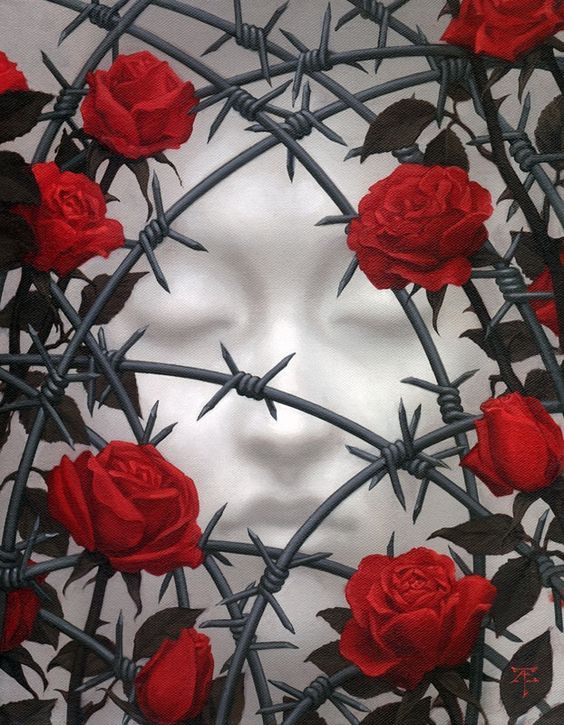 “We are hard pressed on every side, but not crushed; perplexed, but not in despair;
9. persecuted, but not abandoned; struck down, but not destroyed.
10. We always carry around in our body the death of Jesus, so that the life of Jesus may also be revealed in our body.
11. For who are alive are always being given over to death for Jesus’ sake, so that his life may be revealed in our mortal body.”
			       II Corinthians 4: 8–11
II. WE OFTEN FAIL TO BE THANKFUL FOR THE MERCY OF LIFE (Psalm 116:5-11)
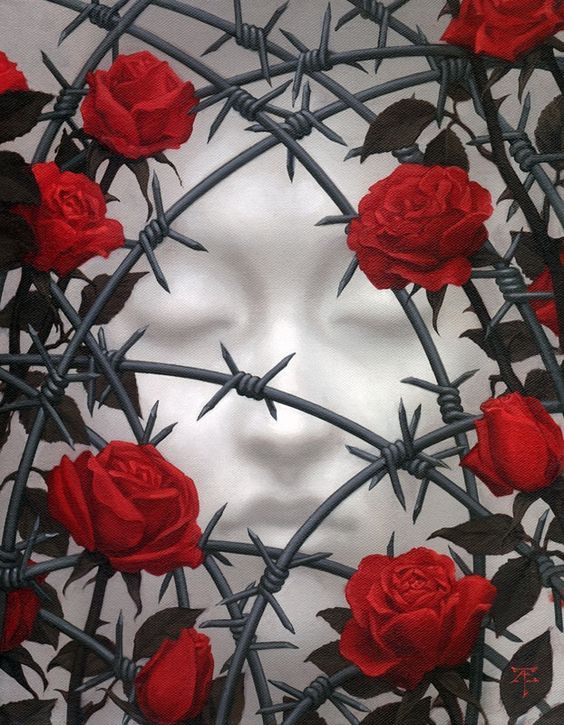 “I believed – trusted again, relied on and clung to my God – and therefore have I spoken (Even when I said), I am greatly afflicted. (cf. II Corinthians 4:13).”
				Psalm 116: 10 AMP
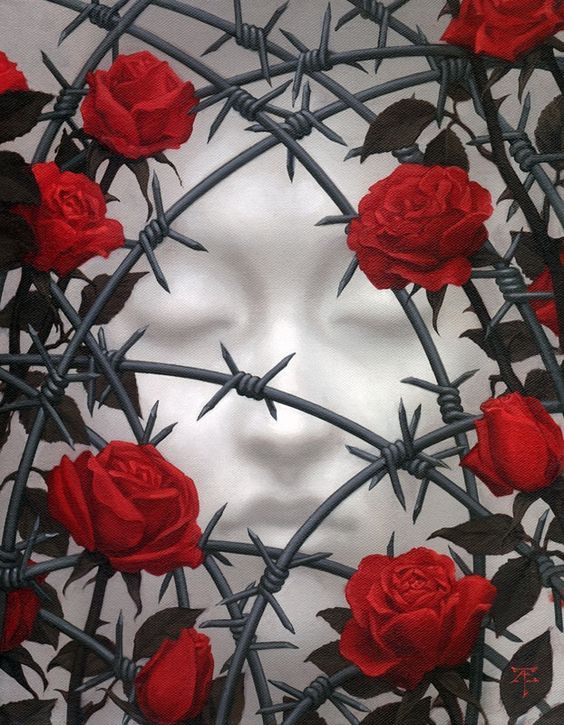 III. WE OFTEN FAIL TO BE THANKFUL FOR THE GOODNESS OF LIFE (Psalm 116:12-19)
“I will fulfill my vows to the LORD in the presence of all his people.”
     Psalm 116: 14, 18